Reporting errors in medical imaging: An analysis of randomly selected imaging records
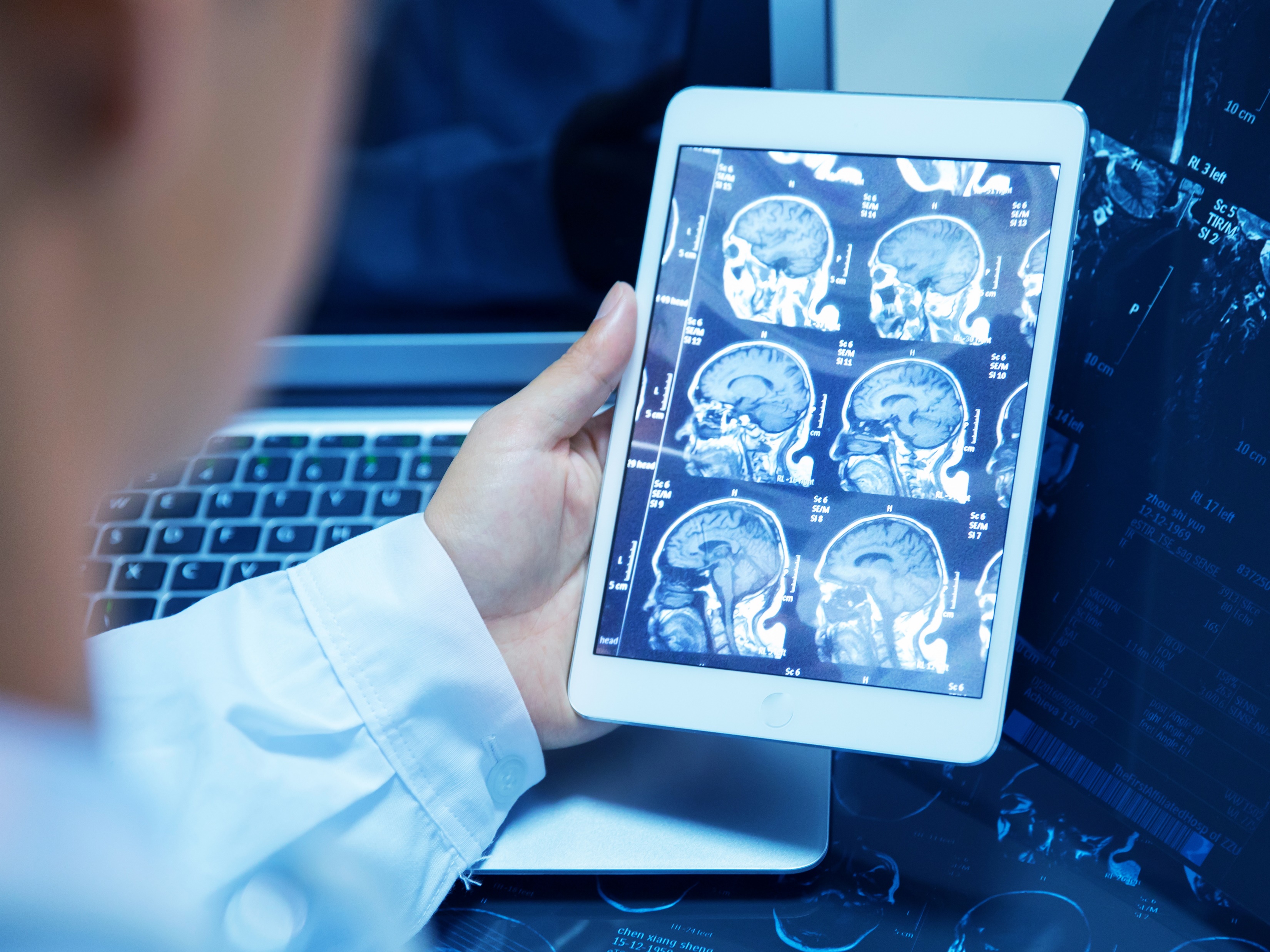 Under the guidance of: 
Dr. Vinay Tripathi
Professor, IIHMR, New Delhi
Submitted By:
Dr. Kriti Aggarwal
PG/19/038
IIHMR, New Delhi
About u4rad
U4RAD is revolutionizing radiology reporting with AI-assisted image analytics and a smart reporting toolkit.
They're revolutionizing remote radiology reporting by enabling process improvement, appropriate digital intervention, and selected AI (Artificial Intelligence) application to help Radiologists become more efficient. Their AI-assisted Radiology Reporting technology will result in higher-quality diagnoses and shorter turnaround times.
They want to double the productivity of radiologist reporting.
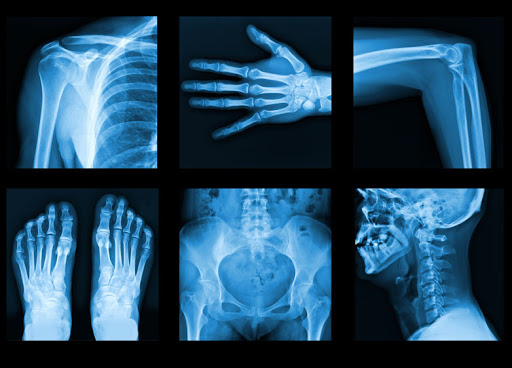 introduction
Annually, one billion radiologic tests are conducted worldwide, with radiologists interpreting the majority of them. 
The term "error" implies that there is no space for disagreement about what is "correct," and that the reporting radiologist should have been able to make the correct diagnosis or study but was unable to do so.  
Radiologic interpretation is a complicated psychophysiological and cognitive process that is subject to a wide range of errors, including perceptual and cognitive errors.
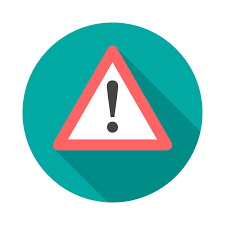 aim
To review the diagnostic reports.
To determine the extent of reporting errors. 
To suggest measures for minimizing reporting errors.
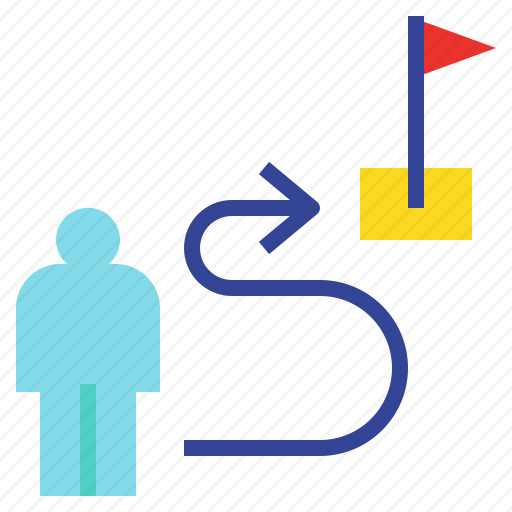 methodology
Study location: U4RAD Technologies LLP
Study units: Patients who had undergone CT and MRI scans.
Sample size: 362 (CT- 220, MRI- 142).
Keywords: Radiology, Error, diagnostic, Misdiagnosis, Imaging, Reports.
Sampling strategy: This study is based on qualitative secondary data. Systematic Sampling method is used to choose sample. A sample size of 362 is taken out of 6004 reports under study with confidence level of 95% and margin of error 5%. 
Review Method: Cases reviewed by another Radiologist other than reporting radiologist.
Study duration: 3 months (February- April, 2021)
Limitations: Time Constraint (due to which unable to include X-rays and large duration), Resources, Prevalence of Covid 19.
findings
362 reports were analyzed for the duration of 3 months- February to April, 2021. Out of which, errors in 3 reports were found. 
In 2 reports, cognitive mistakes (in which defect is detected visually but importance of detection is incorrectly appreciated) were found. Findings which were visible in the scan were not entered in report. 
In 1 report, clerical error (a mistake made in copying or writing out a document) was found (see Figure 1). Findings which are seen in CT Face were mistakenly entered into the findings of CT Brain. 
Therefore, it can be said that there is a reporting error of 0.008%.
CLASSIFICATION OF MRIs:
CLASSIFICATION OF CTs:
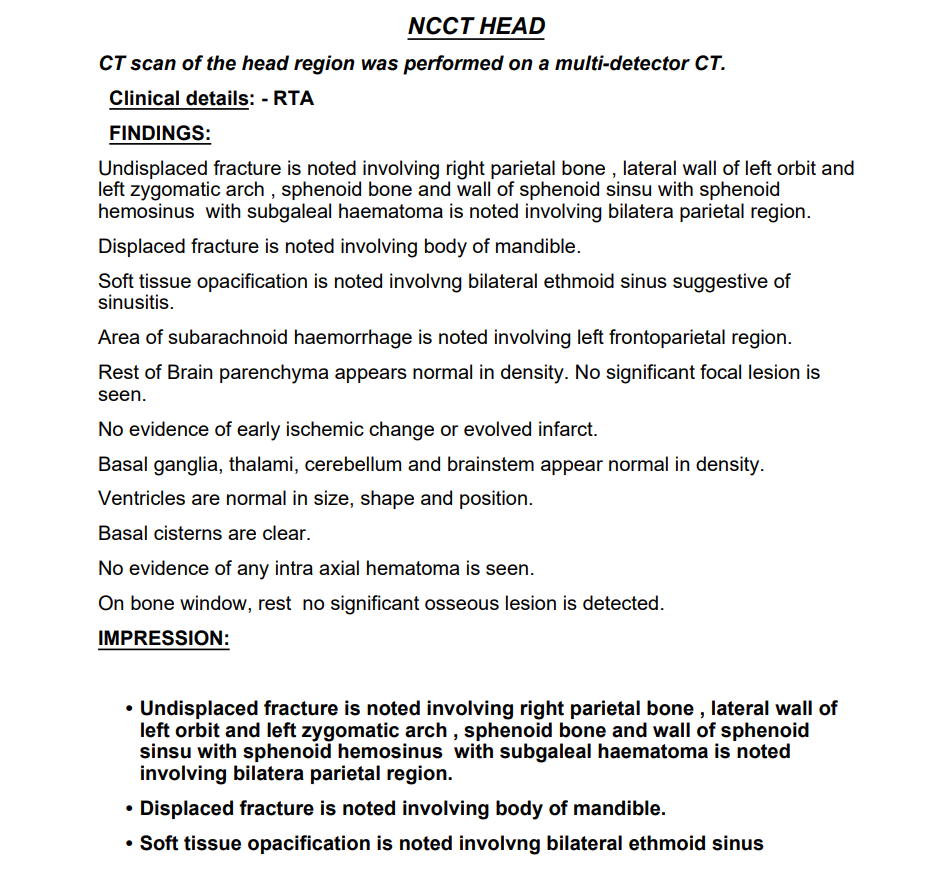 Figure 1: Illustration showing Clerical Error
recommendations
Cognitive Bias and Debiasing Techniques
Automation of reports
Root cause Analysis
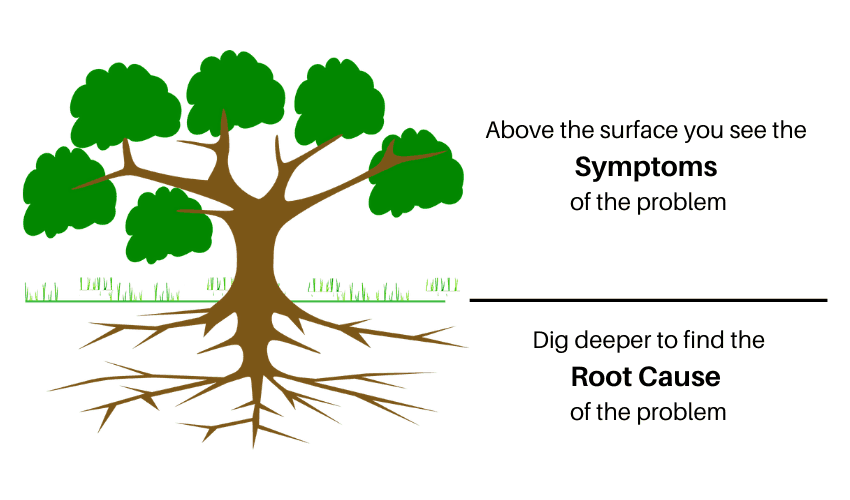 conclusion
Errors will often occur, but some can be avoided by paying close attention to the thought processes we use, being mindful of possible prejudices and system flaws that can lead to errors, and employing all necessary available techniques to mitigate these negative factors. However, if we believe that any technique will completely eradicate radiology error, we are deceiving both ourselves and the patients who depend on our advice.
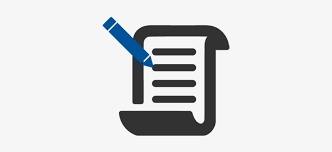 references
Goddard P, Leslie A, Jones A, Wakeley C, Kabala J. Error in radiology. Br J Radiol. 2001;74:949–951. doi: 10.1259/bjr.74.886.740949. [PubMed] 
Forrest JV, Friedman PJ. Radiologic errors in patients with lung cancer. West J Med. 1981;134:485–490. [PMC free article] [PubMed] 
Muhm JR, Miller WE, Fontana RS, Sanderson DR, Uhlenhopp MA. Lung cancer detected during a screening program using four-month chest radiographs. Radiology. 1983;148:609–615. doi: 10.1148/radiology.148.3.6308709. [PubMed]
Quekel LGBA, Kessels AGH, Goei R, van Engelshoven JMA. Miss rate of lung cancer on the chest radiograph in clinical practice. Chest. 1999;115:720–724. doi: 10.1378/chest.115.3.720. [PubMed]
Radiology's Achilles' heel: error and variation in the interpretation of the Röntgen image. Robinson PJ, Br J Radiol. 1997 Nov; 70(839):1085-98. [PubMed]
Robinson PJ, Wilson D, Coral A, Murphy A, Verow P. Variation between experienced observers in the interpretation of accident and emergency radiographs. Br J Radiol. 1999;72:323–330. doi: 10.1259/ bjr.72.856.10474490. [PubMed] 
Tudor GR, Finlay D, Taub N. An assessment of inter-observer agreement and accuracy when reporting plain radiographs. Clin Radiol. 1997;52:235–238. doi: 10.1016/S0009-9260(97)80280-2. [PubMed] 
Briggs GM, Flynn PA, Worthington M, Rennie I, McKinstry CS. The role of specialist neuroradiology second opinion reporting: is there added value ? Clin Radiol. 2008;63:791–795. doi: 10.1016/j.crad.2007.12.002. [PubMed]
THANK YOU